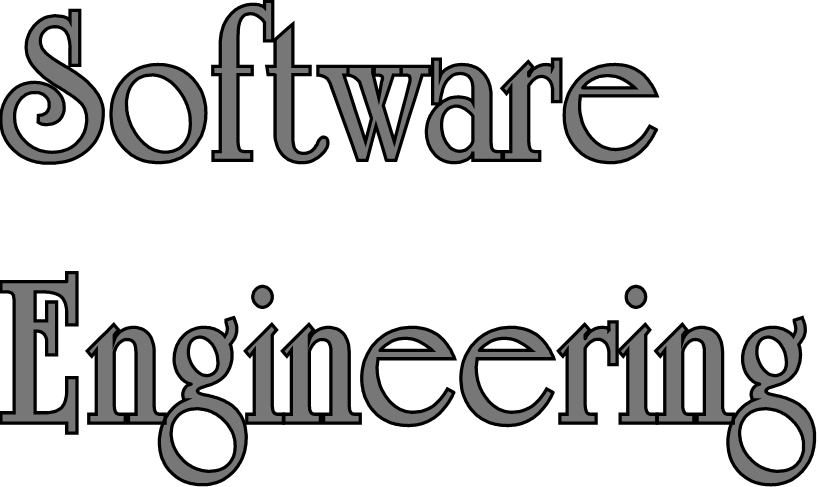 Lecture 2 Supplement -Prototyping
Sampath Jayarathna
Cal Poly Pomona
Based on slides created by Preece (Interaction Design)
1
Prototyping
What is a prototype? 

Why prototype?

Different kinds of prototyping

-   Low fidelity

-   High fidelity

Compromises in prototyping

-    Vertical 

-    Horizontal

Final product needs to be engineered
2
What is a prototype?
a series of screen sketches

a storyboard, i.e. a cartoon-like series of scenes 

a PowerPoint slide show

a video simulating the use of a system

a lump of wood (e.g. PalmPilot)

a cardboard mock-up

a piece of software with limited functionality written in the target language or in another language
3
What to prototype?
Technical issues

Work flow, task design

Screen layouts and information display

Difficult, controversial, critical areas
4
Low-fidelity Prototyping
Uses a medium which is unlike the final medium, e.g. paper, cardboard

Is quick, cheap and easily changed

Examples:
sketches of screens, task sequences, etc
‘post-it’ notes
storyboards
‘Wizard-of-Oz’
5
Sketching
Sketching is important to low-fidelity prototyping

Don’t be inhibited about drawing ability. Practice simple symbols
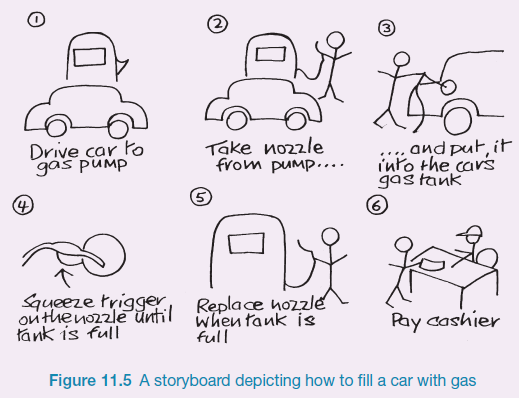 14
Storyboards
Often used with scenarios, bringing more detail, and a chance to role play

It is a series of sketches showing how a user might progress through a task using the device 

Used early in design
7
Generate storyboard from scenario
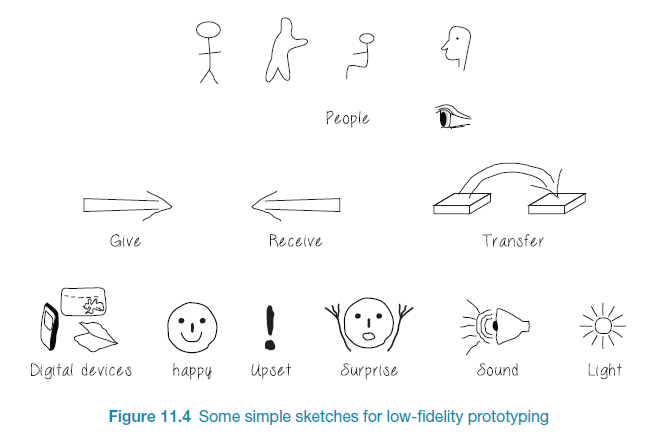 25
Card-based prototypes
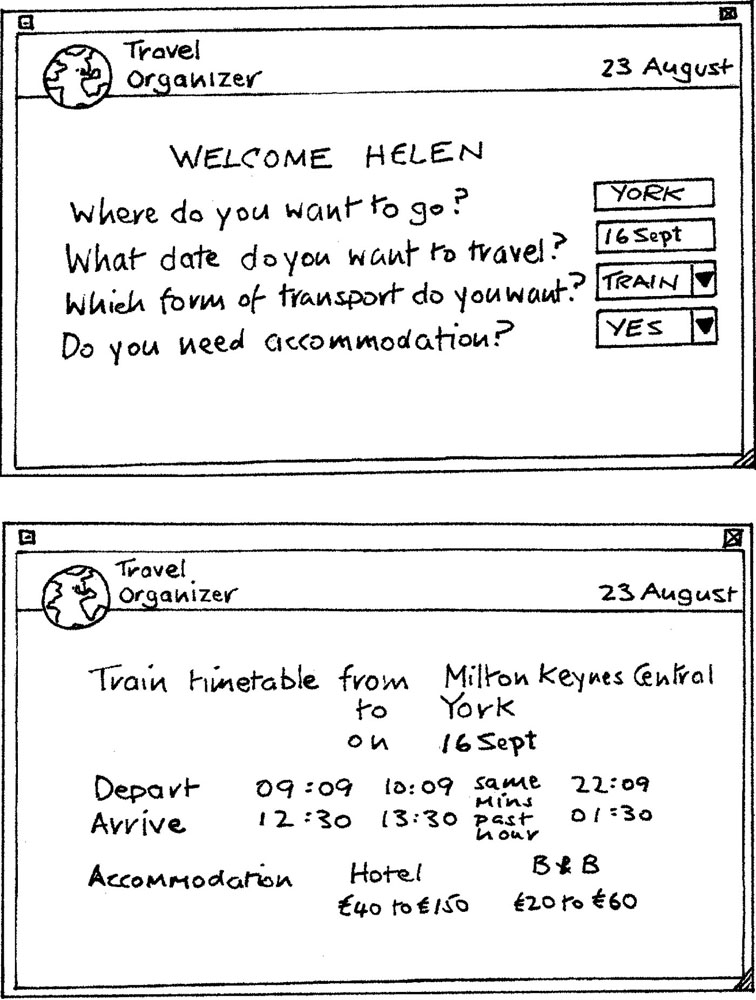 Index cards (3 X 5 inches) 

Each card represents one screen or part of screen

Often used in website development
15
Card-based prototype from use case
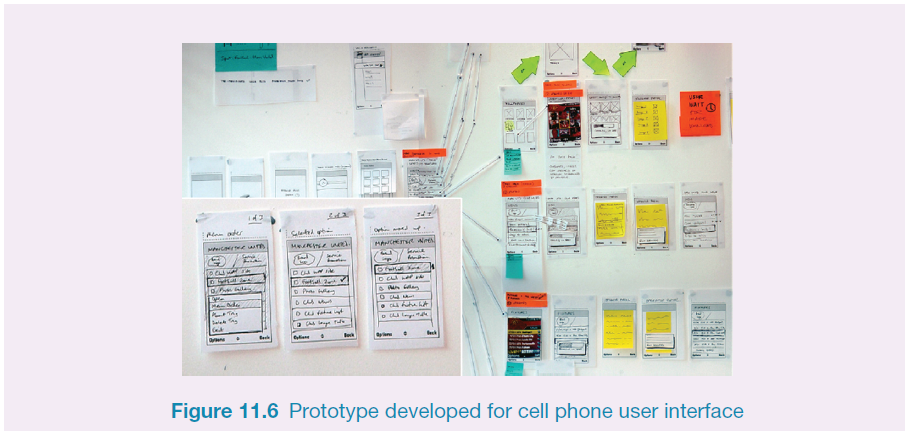 26
‘Wizard-of-Oz’ prototyping
The user thinks they are interacting with a computer, but a developer is responding to output rather than the system. 

Usually done early in design to understand users’ expectations

What is ‘wrong’ with this approach?
User
>Blurb blurb
>Do this
>Why?
11
High-fidelity prototyping
Uses materials that you would expect to be in the final product 
Prototype looks more like the final system than a low-fidelity version 
High-fidelity prototypes can be developed by integrating existing hardware and software components 
Danger that users think they have a complete system…….see compromises
12
Low-fidelity vs High-fidelity Prototypes
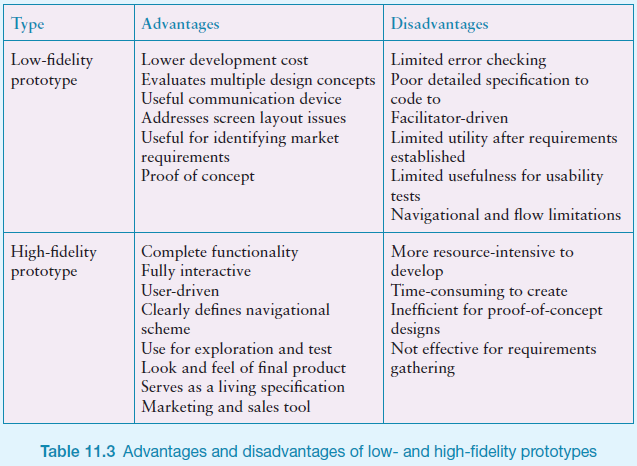 13
Compromises in prototyping
All prototypes involve compromises

For software-based prototyping maybe there is a slow response? sketchy icons? limited functionality? 

Two common types of compromise
horizontal: provide a wide range of functions, but with little detail
vertical: provide a lot of detail for only a few functions

Compromises in prototypes mustn't be ignored. Product needs engineering
14
Explore the user’s experience
Use personas, card-based prototypes or stickie's to model the user experience

Visual representation called:

design map 
customer/user journey map 
experience map

Two common representations
wheel
timeline
27
An experience map drawn as a wheel
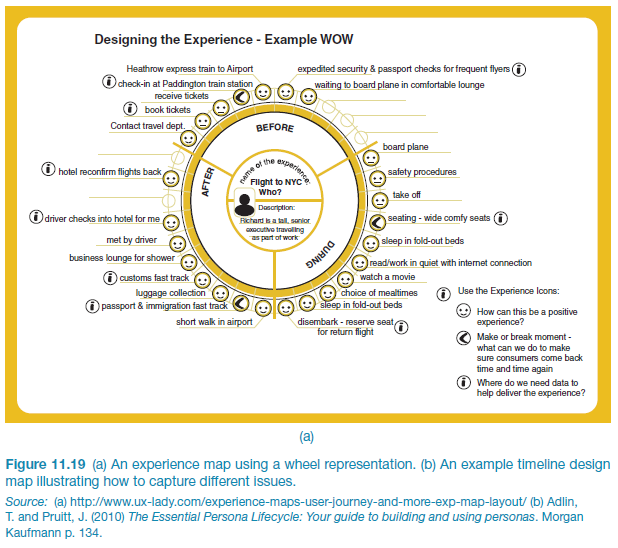 28
An experience map drawn as a timeline
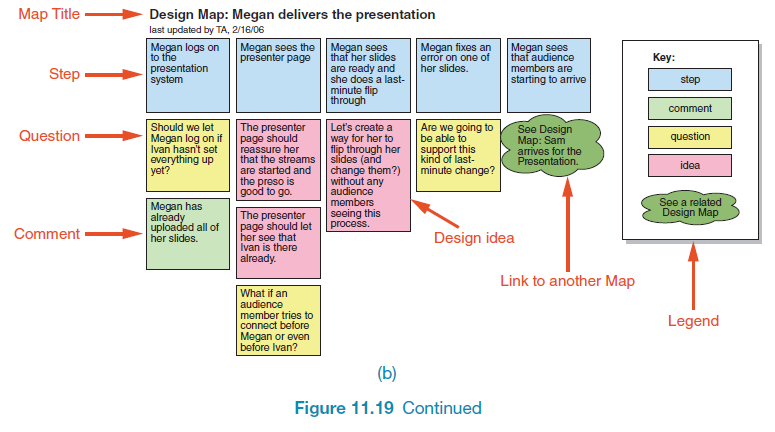 29
Construction: physical computing
Build and code prototypes using electronics

Toolkits available include

Arduino

LilyPad (for fabrics)

Senseboard

MaKey MaKey

Designed for use by wide range of people
30
Physical computing kits
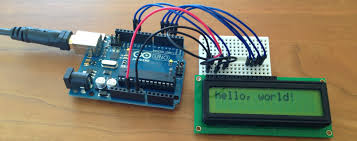 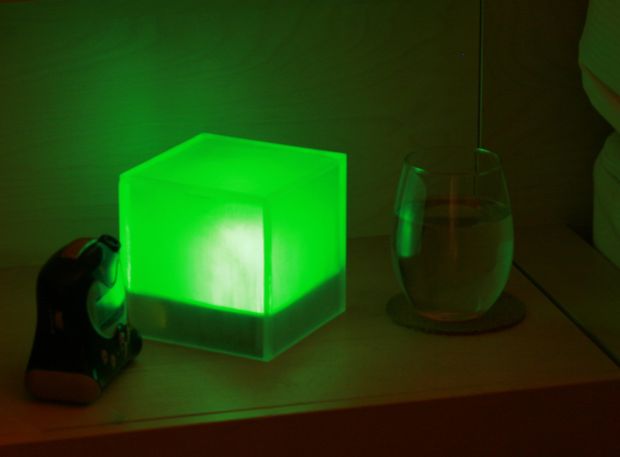 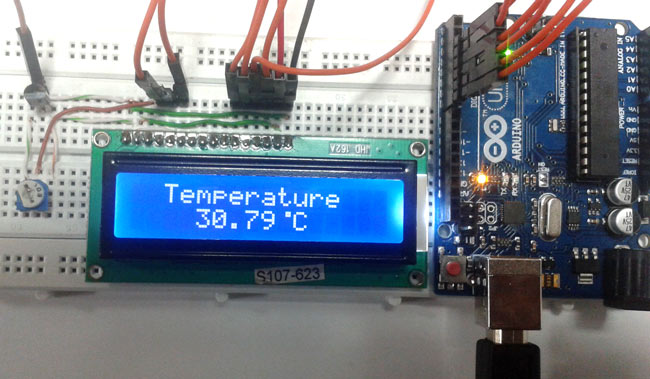 31
Physical computing kits
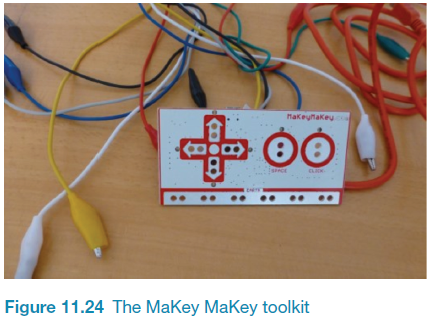 32
Physical computing kits
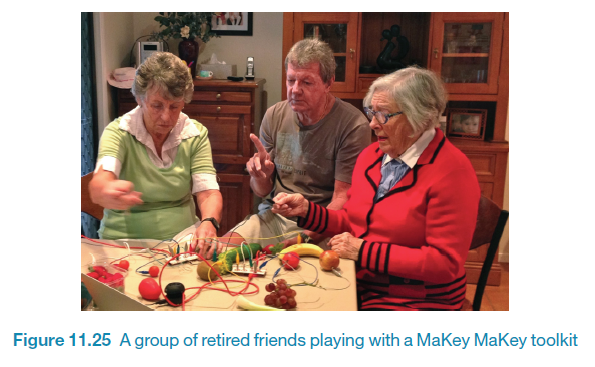 33
Summary
Different kinds of prototyping are used for different purposes and at different stages

Prototypes answer questions

The final product must be engineered appropriately


Storyboards can be generated from scenarios

Card-based prototypes can be generated from use cases

Physical computing kits and SDKs facilitate transition from design to construction
22